Fabrice Le BOIS
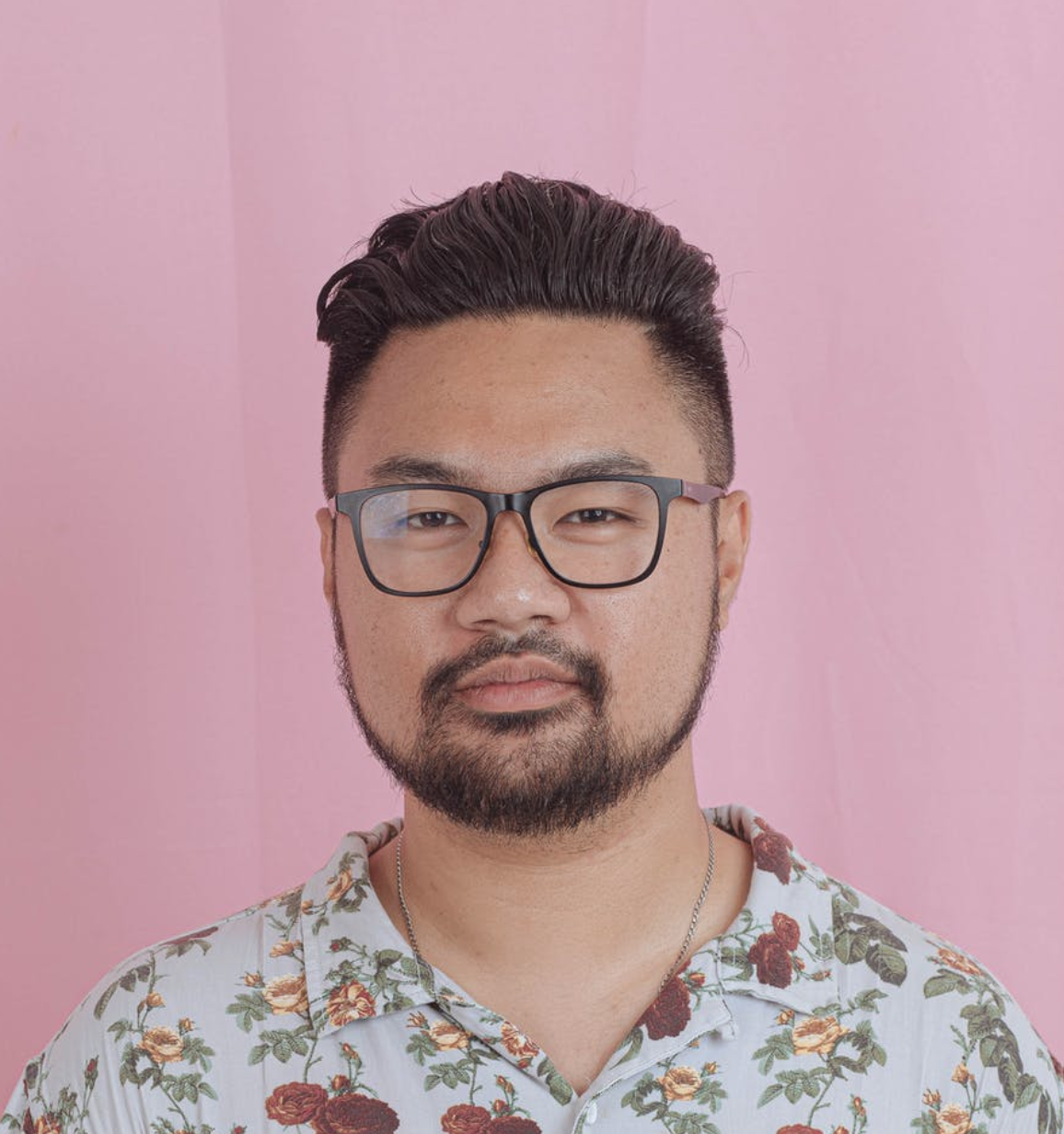 Menuisier expérimenté avec 15 ans d'expérience
Menuisier expérimenté avec 15 ans d'expérience dans la conception, la fabrication et la pose d'ouvrages en bois et matériaux dérivés. Compétences solides en lecture de plans, réalisation de devis et gestion de chantiers. Excellent sens du détail et engagement pour la satisfaction du client. À la recherche d'un poste de menuisier pour mettre en pratique mon savoir-faire et contribuer à la réussite de projets ambitieux.
EXPERIENCES PROFESSIONNELLES
CONTACT
mob : 01 02 03 04 05
example@email.com
facebook.com/natha
twitter.com/ natha
linkedin.com/ natha
Conception et fabrication sur-mesure de mobilier, fenêtres, portes et escaliers
Lecture de plans et réalisation de devis
Gestion des approvisionnements et du stock de matériaux
Pose et installation d'ouvrages en bois et matériaux dérivés
Suivi de chantier et coordination avec les autres corps de métier
Formation et encadrement des apprentis et compagnons
MENUISIER, Entreprise 2AE
Paris
2020-2024
COMPETENCES
Conception et fabrication de menuiseries sur-mesure
Lecture de plans et réalisation de devis
Gestion de chantier et coordination avec les autres corps de métier
Utilisation de machines et outils de menuiserie (scie circulaire, défonceuse, toupie, etc.)
Maîtrise des normes de qualité et de sécurité
Permis B
Fabrication et pose de menuiseries intérieures et extérieures
Aide à la conception et à la réalisation de projets sur-mesure
Préparation et entretien des machines et outils
Participation aux réunions de chantier et aux briefings de sécurité
Respect des normes de qualité et de sécurité
Directeur de projets IT, SONOFI
Paris
2016-2020
PERSONNALITE
Patient
Créatif
Sens du détail
Bonne communication
Esprit d’équipe
Amour du travail bien fait.
FORMATION
Lycée des Métiers du Bois (2003-2005)

Apprentissage des techniques de fabrication et de pose de menuiseries
Formation en dessin technique, lecture de plans et réalisation de devis
Stage professionnel de 6 mois en entreprise de menuiserie
CAP MENUISIER Fabricant
HOBBIES
Passionné de bricolage et d'aménagement intérieur
Bénévole pour la restauration de monuments historiques en bois
Pratique de sports de plein air (randonnée, VTT)
Cher(e) Candidat(e)

Merci d'avoir téléchargé ce modèle sur notre site. Nous espérons qu'il vous aidera à mettre en valeur votre CV.

---------------------------------------------------------------------------------------

Besoin de conseils pour rédiger votre CV ou vous préparer pour l’entretien d’embauche ? Consultez nos articles :

- Le titre du CV : guide pratique + 30 exemples
- Comment mettre en valeur son expérience professionnelle ?
- Rédiger une accroche de CV percutante + 9 exemples
- Les 7 points clés d'un CV réussi
- Personnalisez votre CV avec des icônes gratuites
- Bien préparer son entretien 

Nous proposons également plusieurs centaines d'exemples de lettres de motivation classées par métier et des modèles pour les mettre en forme.

- 1200 exemples de lettres de motivation 
- Les modèles de courrier
- Tous nos conseils pour rédiger une lettre efficace 


Nous vous souhaitons bonne chance dans vos recherches et vos entretiens  


Enfin, rappelez-vous qu'une bonne candidature est une candidature personnalisée ! Prenez donc le temps de la rédiger avec soin car elle décrit votre parcours professionnel et votre personnalité. 








----------------
Copyright : Les contenus diffusés sur notre site (modèles de CV, modèles de lettre, articles ...) sont la propriété de creeruncv.com. Leur utilisation est limitée à un usage strictement personnel. Il est interdit de les diffuser ou redistribuer sans notre accord. Contenus déposés dans 180 pays devant huissier. Reproduction strictement interdite, même partielle. Limité à un usage strictement personnel. Disclaimer : Les modèles disponibles sur notre site fournis "en l'état" et sans garantie.

Créeruncv.com est un site gratuit.